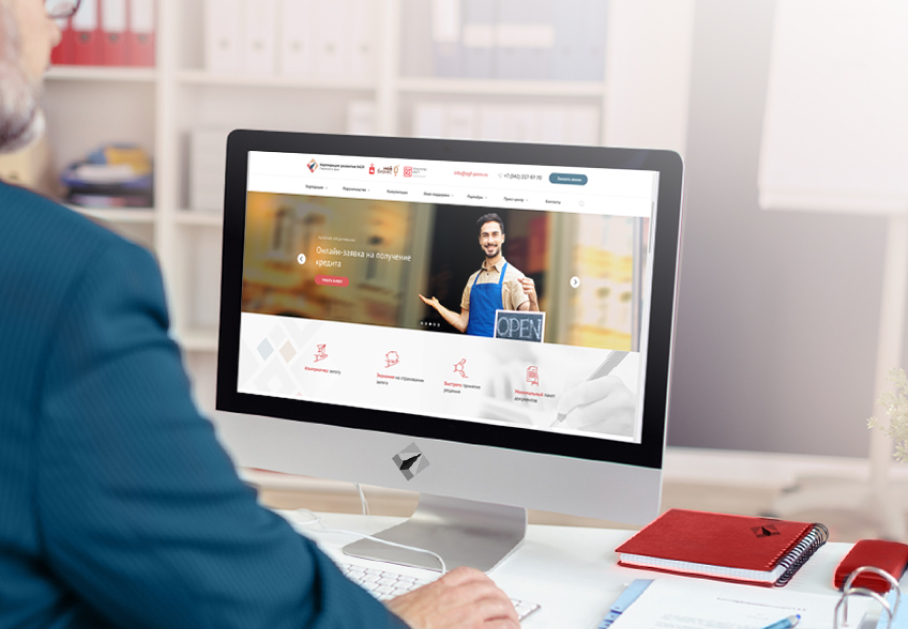 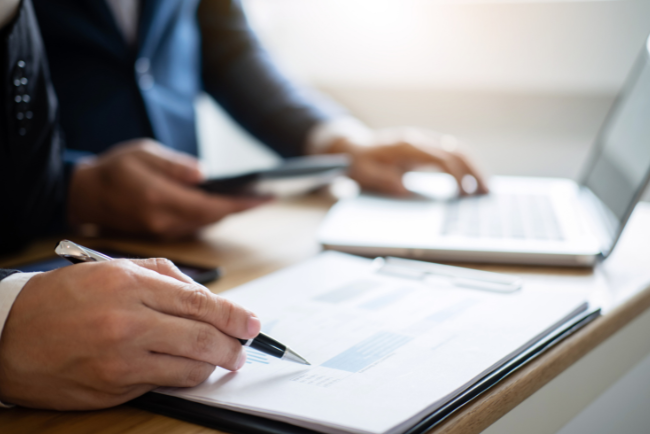 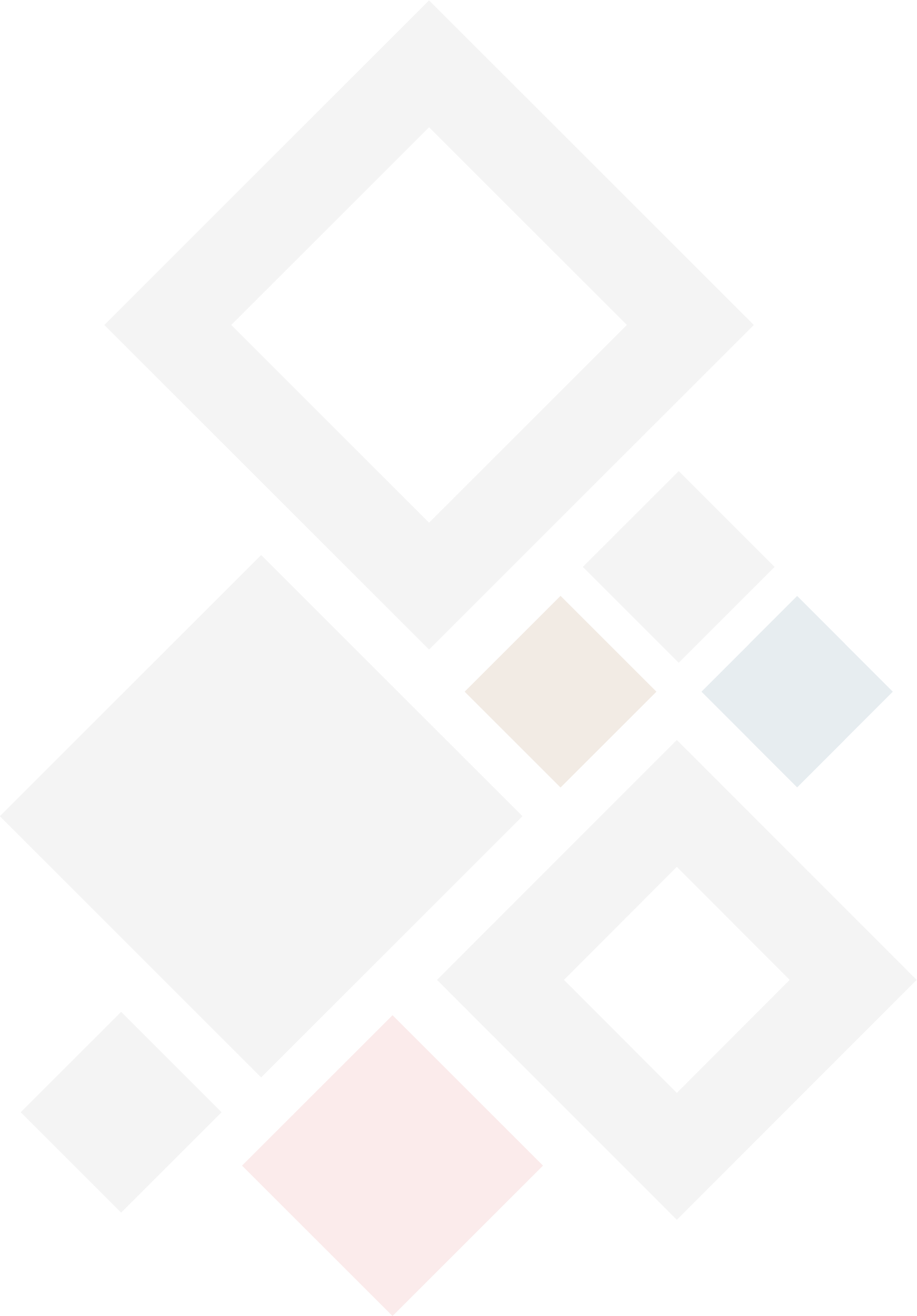 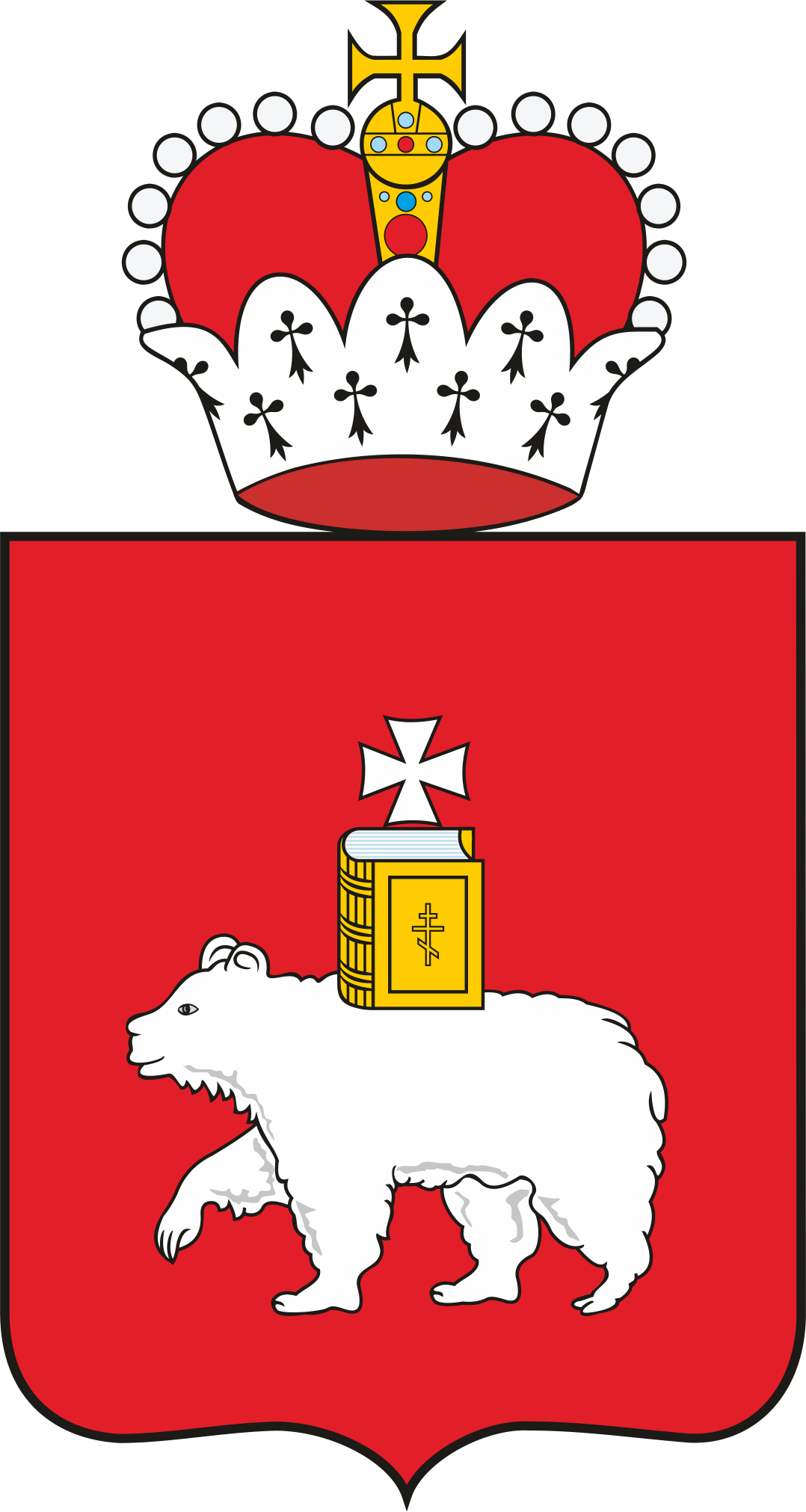 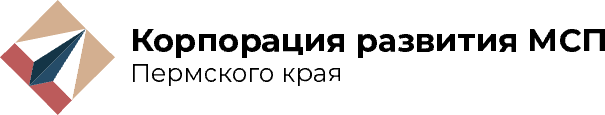 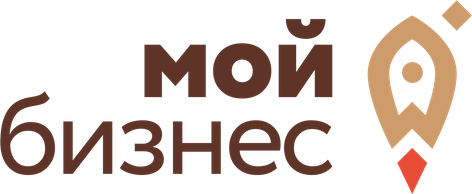 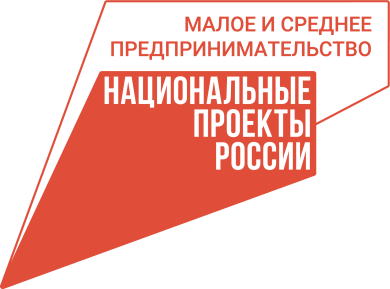 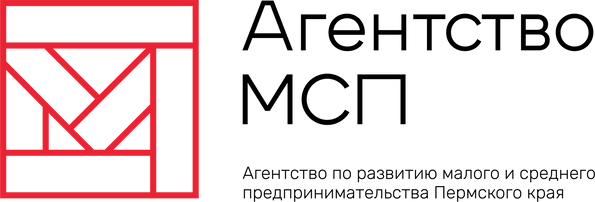 Меры гарантийной поддержки
АО «Корпорация развития МСП ПК»
Пермь 2024
«Малое и среднее предпринимательство и поддержка индивидуальной предпринимательской инициативы»
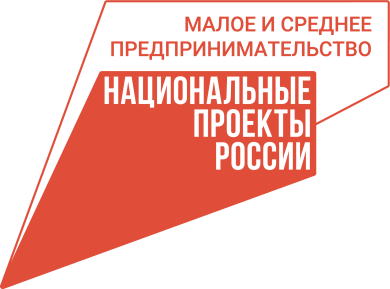 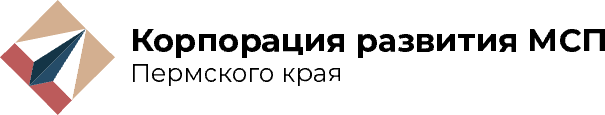 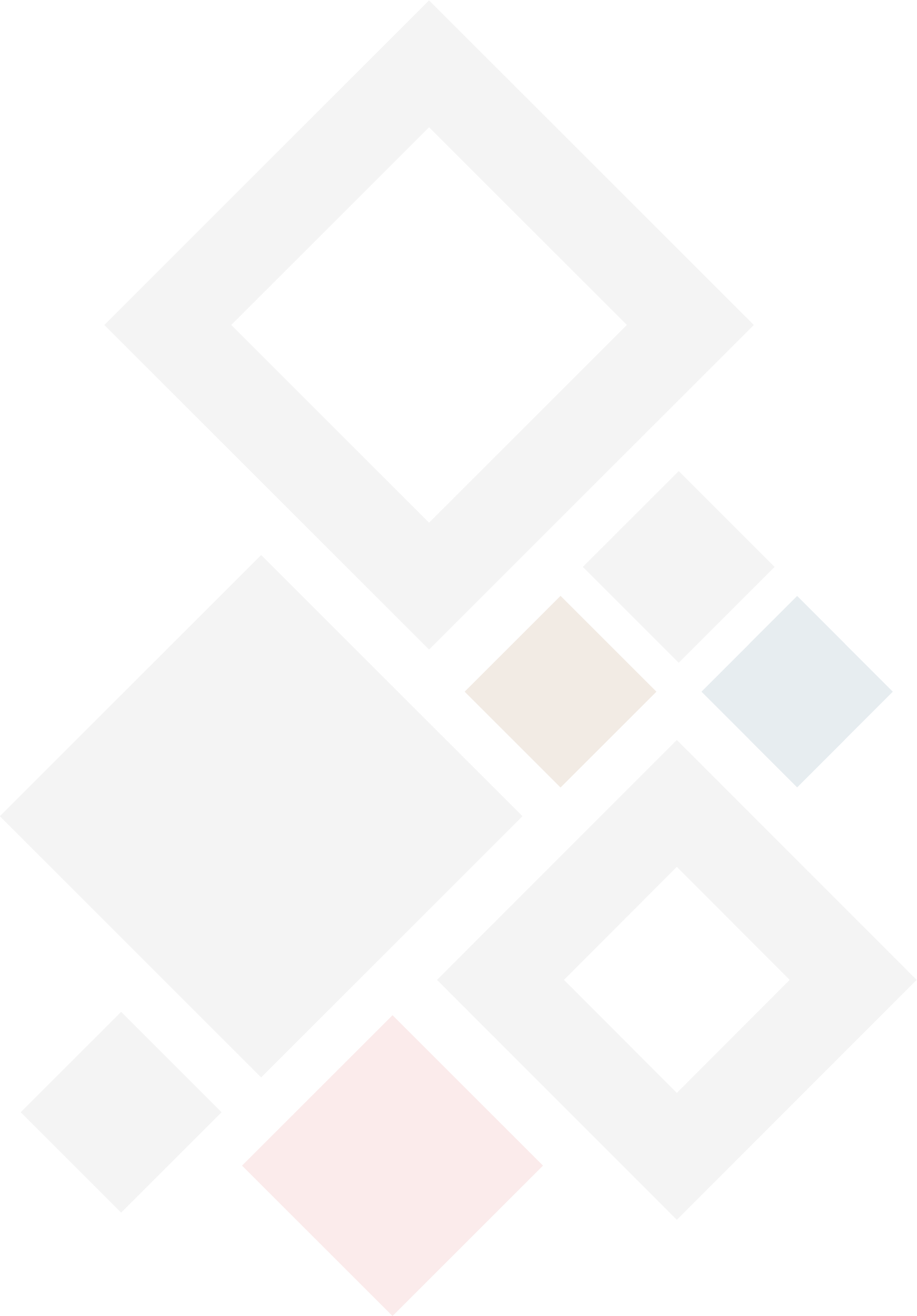 Национальный проект РФ
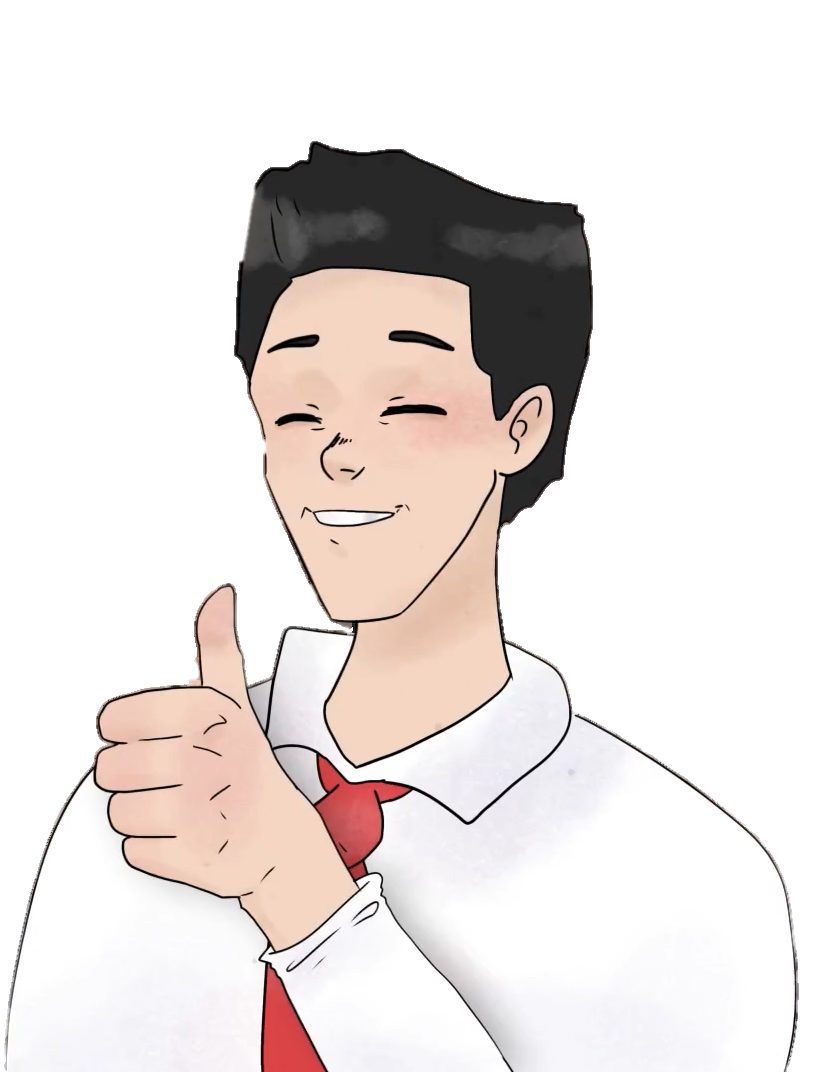 Цель:
Программы:
Федеральный проект «Акселерация субъектов МСП» 
Федеральный проект «Вовлечение»
увеличение численности занятых в сфере малого и среднего предпринимательства, включая индивидуальных предпринимателей
Инструмент:
Задачи:
2. Совершенствование нормативно-правового регулирования системы закупок
1. Упрощение доступа к льготному финансированию
в том числе ежегодное увеличение объёмов льготных кредитов, выдаваемых субъектам малого и среднего предпринимательства, включая индивидуальных предпринимателей
осуществляемых крупнейшими заказчиками у субъектов МСП, включая индивидуальных предпринимателей
Результат:
механизмы гарантийной поддержки позволяют снизить издержки предпринимателей, а также повысить доступность заемного финансирования
Поручительство
Независимая гарантия
Инфраструктура поддержки – региональная гарантийная организация (РГО)
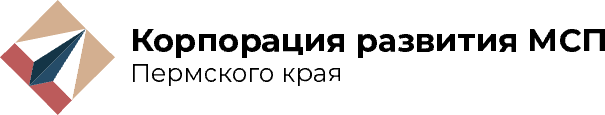 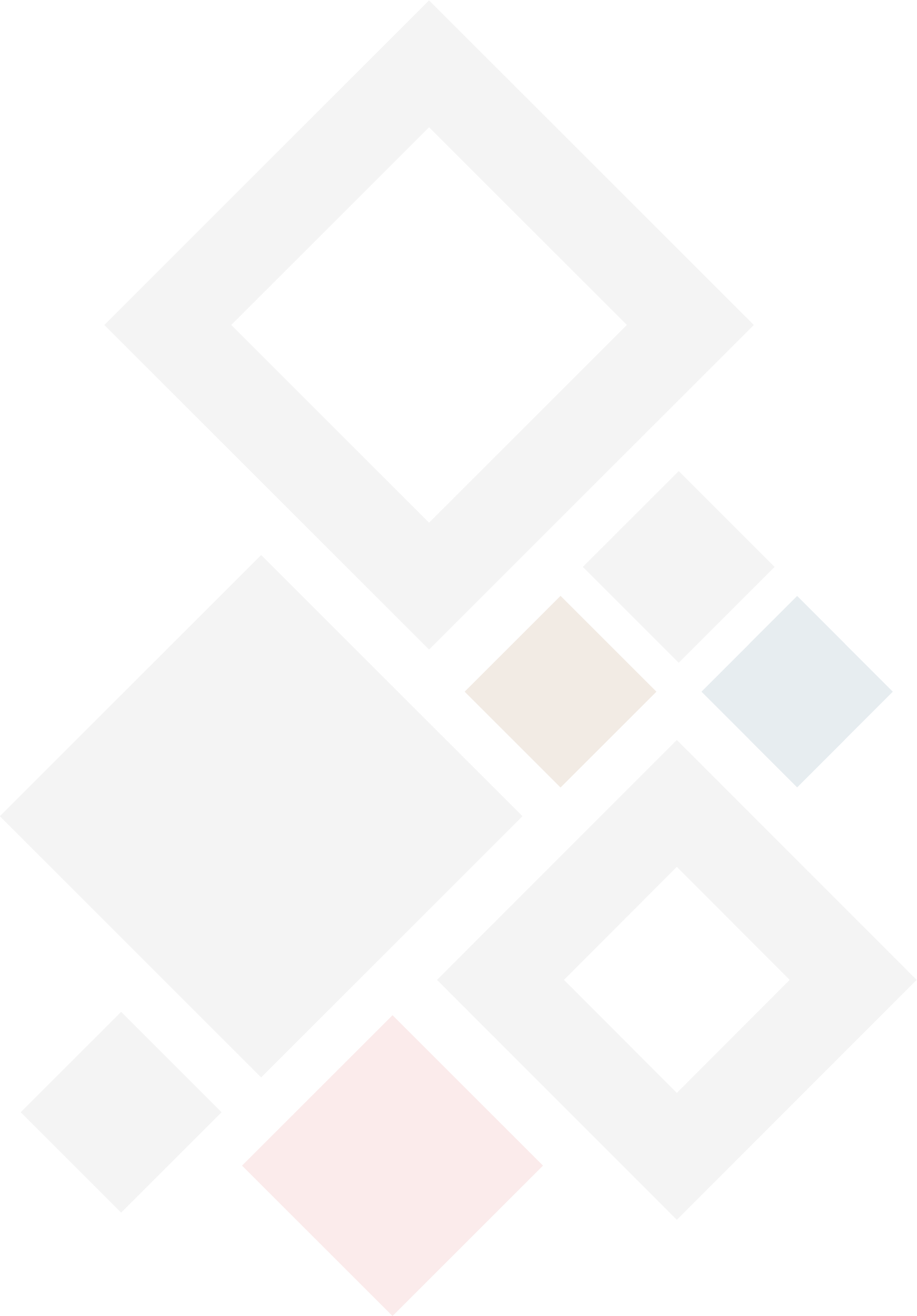 АО «Корпорация развития малого и среднего предпринимательства Пермского края» (РГО Пермского края)
Единственный акционер:
общее количество договоров поручительства и гарантий
Пермский край, в лице Агентства по развитию малого и среднего предпринимательства Пермского края
2 301
общая сумма привлеченного финансирования
Цель деятельности:
37,03 млрд. руб.
Повышение доступности субъектов МСП Пермского края к кредитным ресурсам
Обеспечение обязательств СМСП перед финансовыми организациями
общий объем предоставленной гарантийной поддержки
13,56 млрд. руб.
Гарантийный капитал:
Объем оказанной гарантийной поддержки РГО влияет на объем кредитных финансовых ресурсов субъектов МСП Пермского края
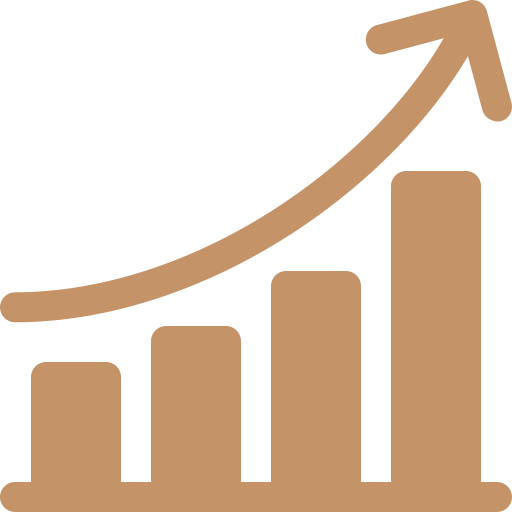 1 323 713 000 руб.
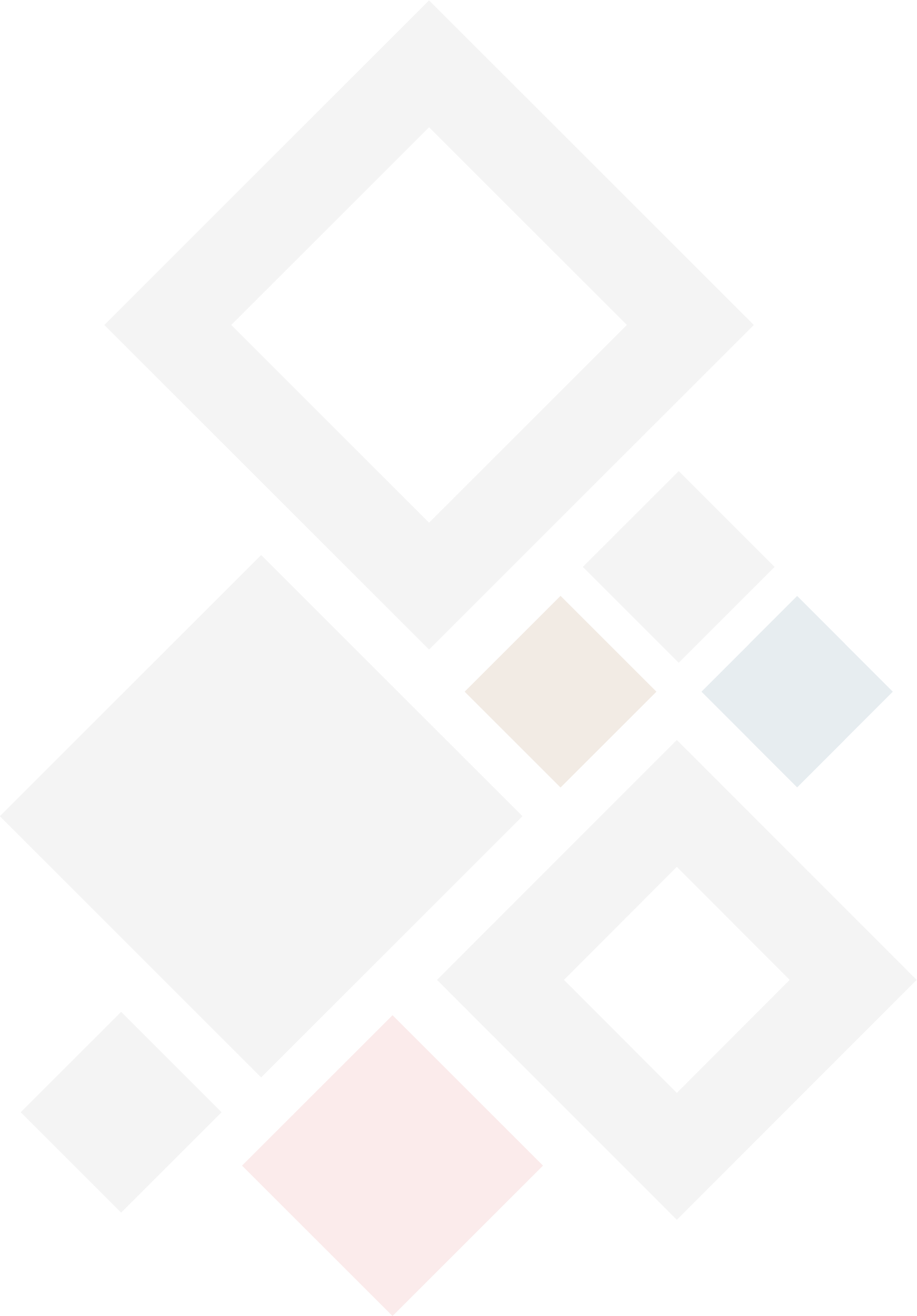 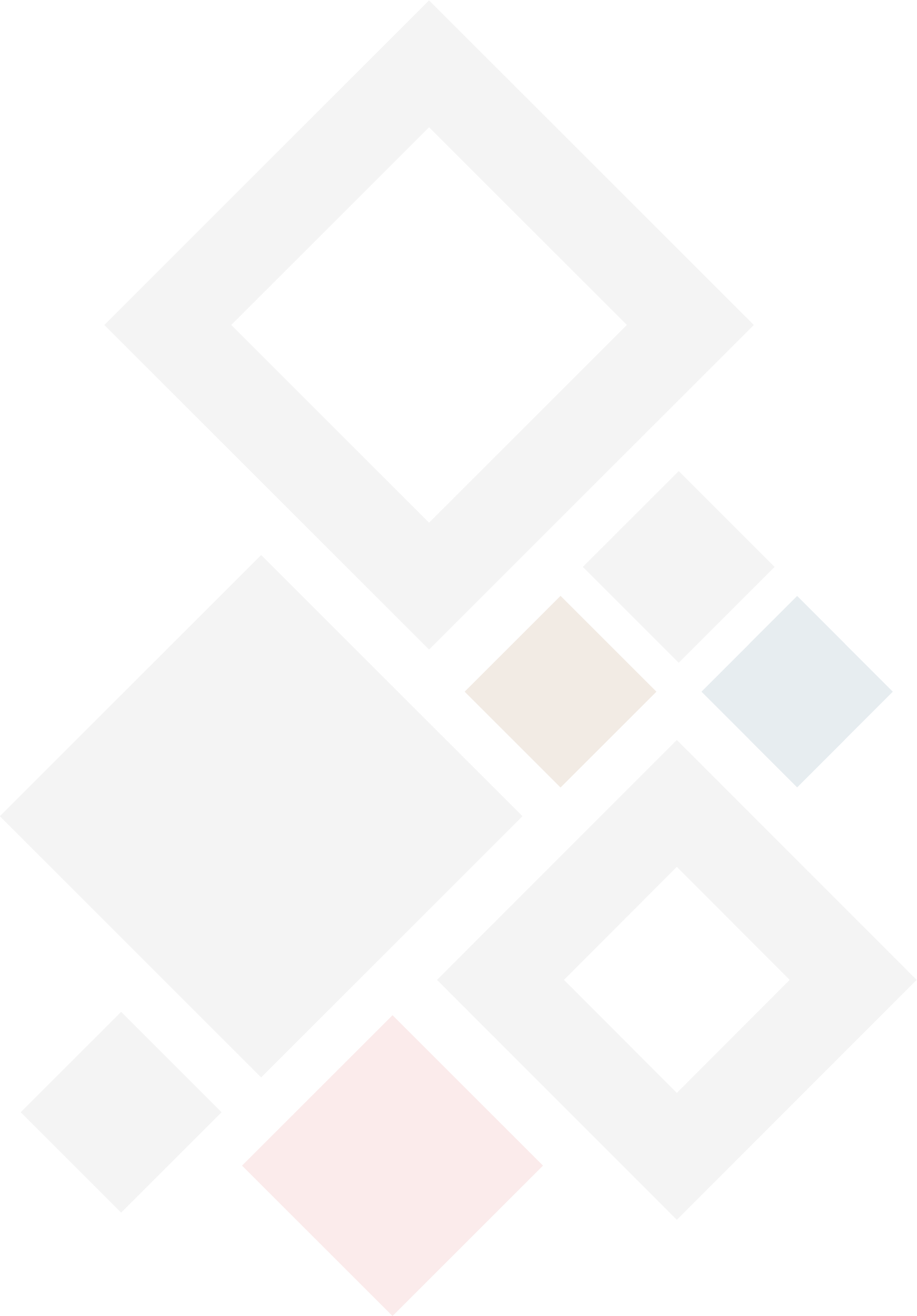 Гарантийная поддержка субъектов МСП
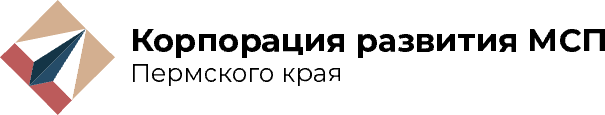 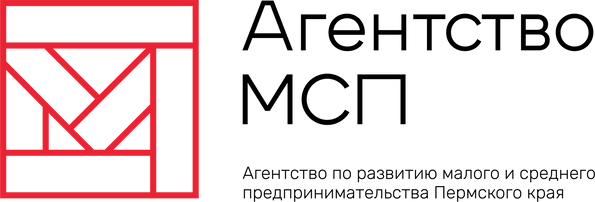 Кредит/заем
Поручительство Региональной гарантийной организации (АО «Корпорация развития МСП ПК»)
30%*
залог
Гарантийная поддержка:
Поручительство
Гарантия
До 70%
альтернатива залогу при получении заемного финансирования в финансовых организациях
от суммы кредита/займа
Для СМСП и «Самозанятых» граждан
ведущих деятельность от 0 месяцев
Программа
Цель финансирования
Размер вознаграждения
Мах объем поручительства*
Партнёры:
Развитие
Инвестиции
0,5 %
30 млн. (до 70% обязательства)
Банки – 22 шт.
Фонды (ФРП, ФРМГ, ФРП ПК) – 2 шт.
Микрофинансовая компания – 1 шт. 
Лизинговая компания – 1 шт.
Оборотное финансирование
Стандарт
0,5 %
30 млн. (до 70% обязательства)
Гос./муниципальный заказ (исполнение, гарантия)
Гос.заказ
0,5 %
30 млн. (до 50% обязательства)
https://pgf-perm.ru
* До 15 млн без залога
[Speaker Notes: https://pgf-perm.ru/]
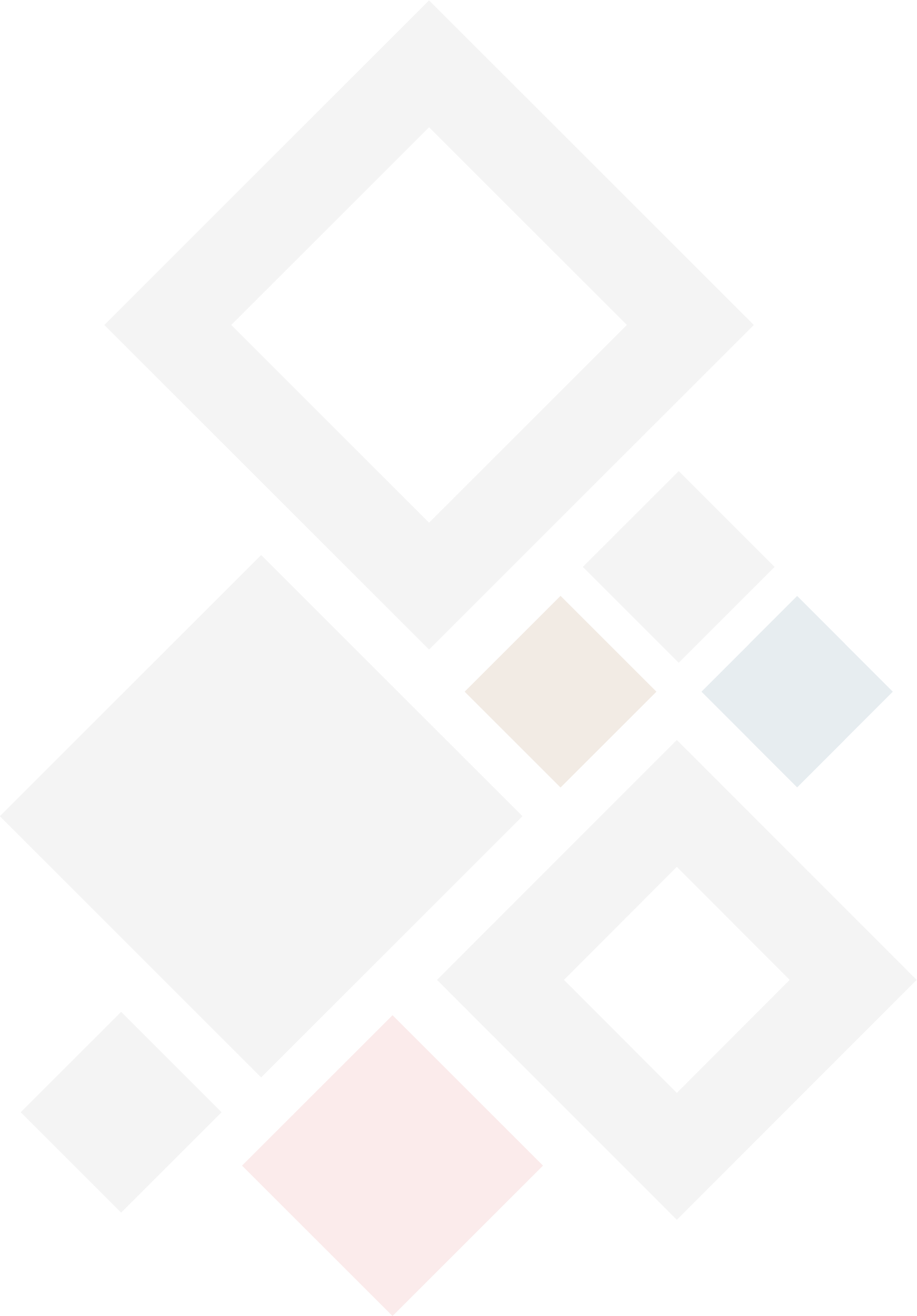 Гарантийная поддержка субъектов МСП
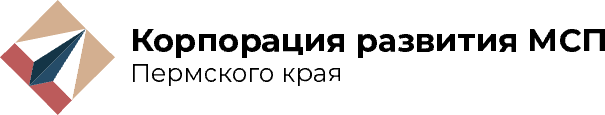 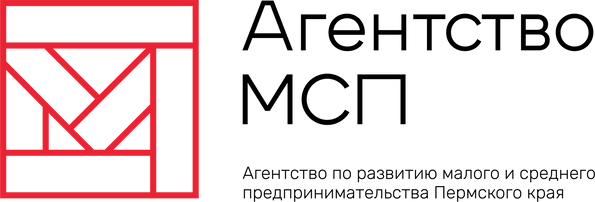 Преимущества:
Независимая гарантия предоставляется для:
1
Отсутствие
Обеспечения заявки на участие в закупке
Обеспечения исполнения контракта
Обеспечения гарантийных обязательств
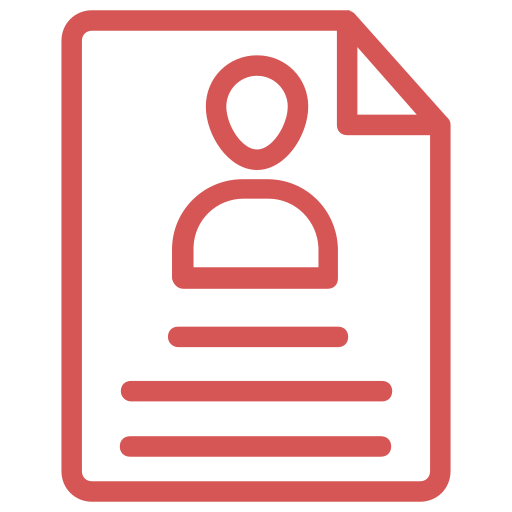 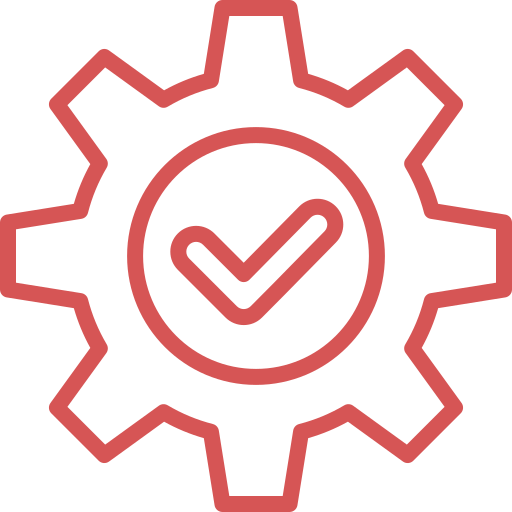 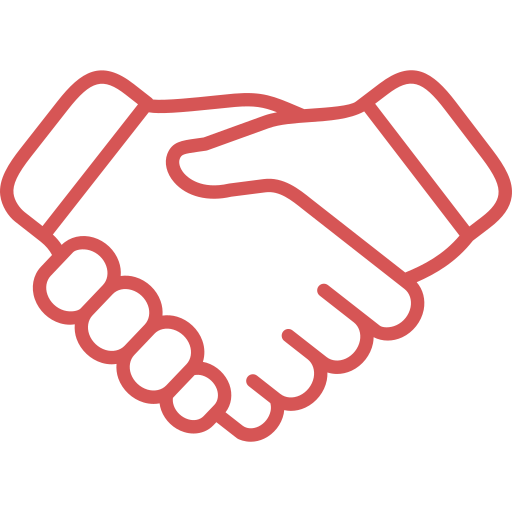 дополнительных скрытых расходов
2
Без залога
1.5 % годовых
Сборы
до 60 месяцев
Обеспечение
2 дня
3
комиссия
отсутствуют
максимальный срок
без залога, поручительство
рассмотрение заявки
14 млн руб. в рамках 44-ФЗ; 
30 млн. руб. в рамках 223-ФЗ
4
6 месяцев
20 млн. руб. в рамках 44- ФЗ
Без ограничений
в рамках 223-ФЗ
установление лимита
Максимальный размер гарантии (но не более 70% от размера контракта)
максимальный размер контракта
максимальный размер контракта
5
Упрощенная процедура
при повторном обращении
[Speaker Notes: https://pgf-perm.ru/]
Центр поддержки инвестиционного кредитования
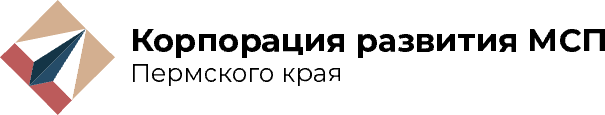 Направления работы центра
Платформа МСП.РФ
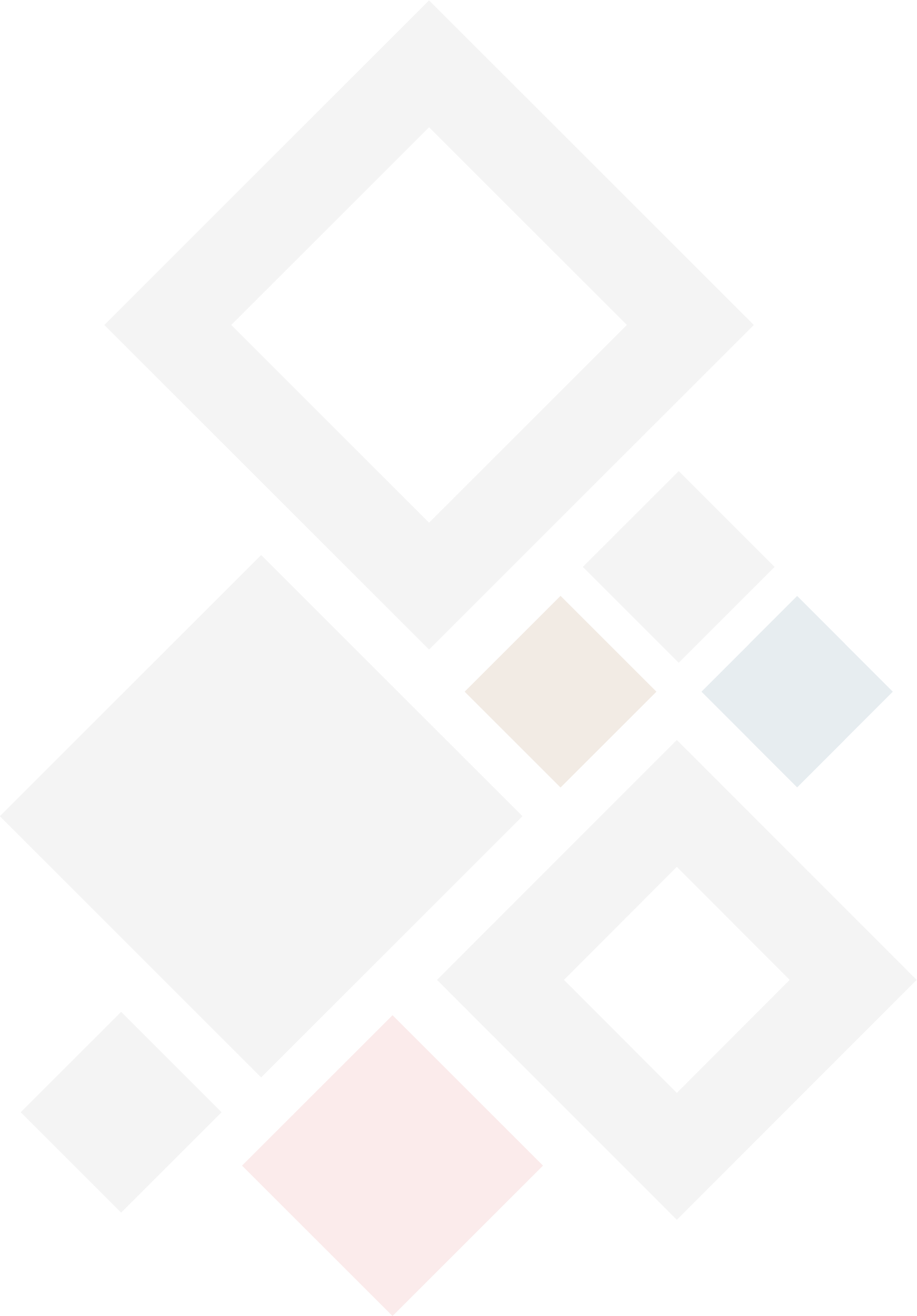 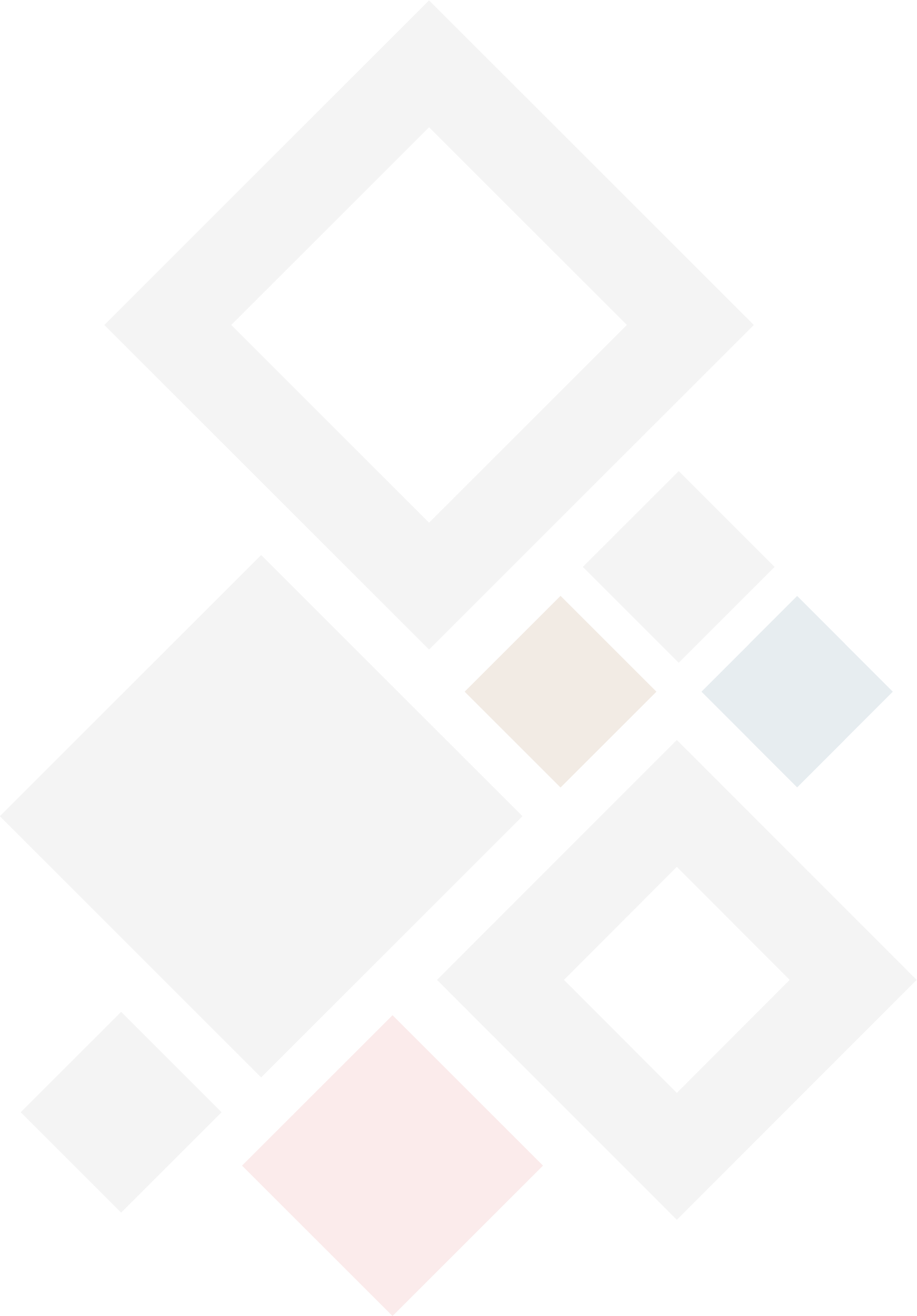 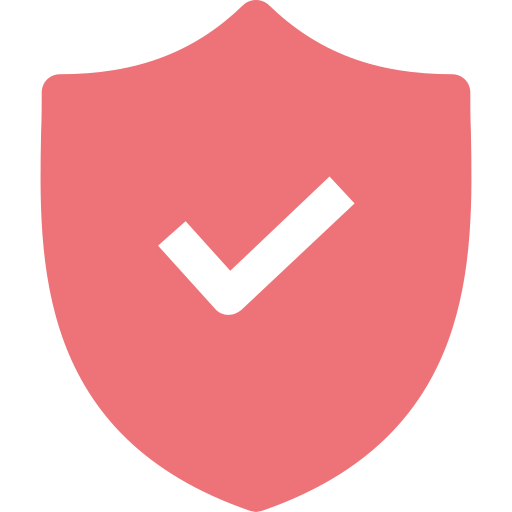 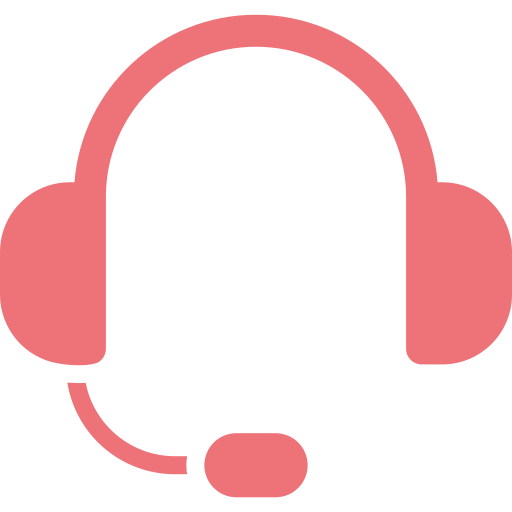 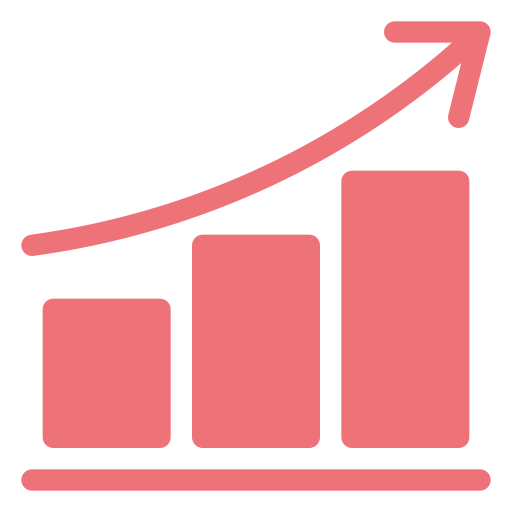 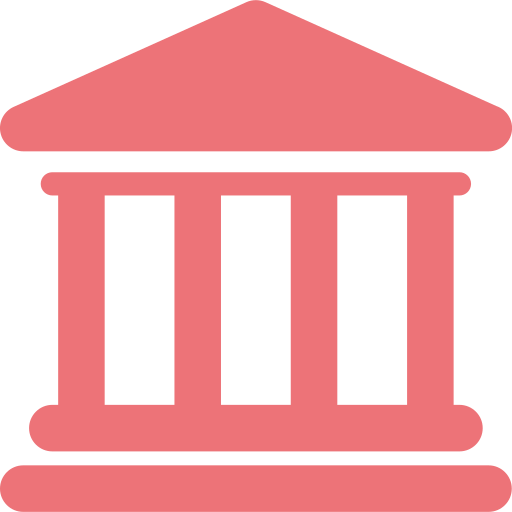 Консультирование по бизнес-плану и финансовой модели
Помощь в структурировании
инвестпроектов
Сопровождение в банках
Гарантийнаяподдержка
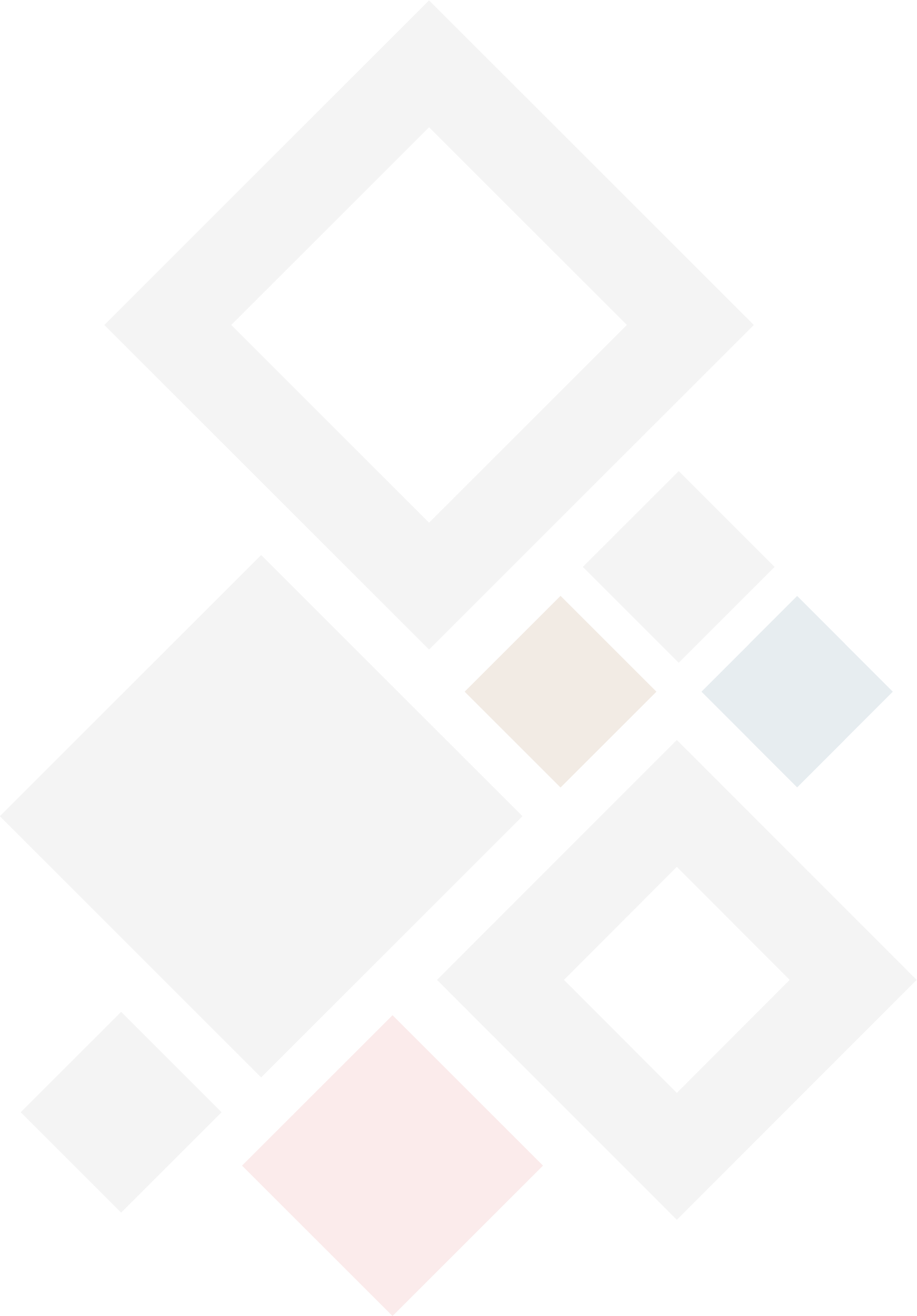 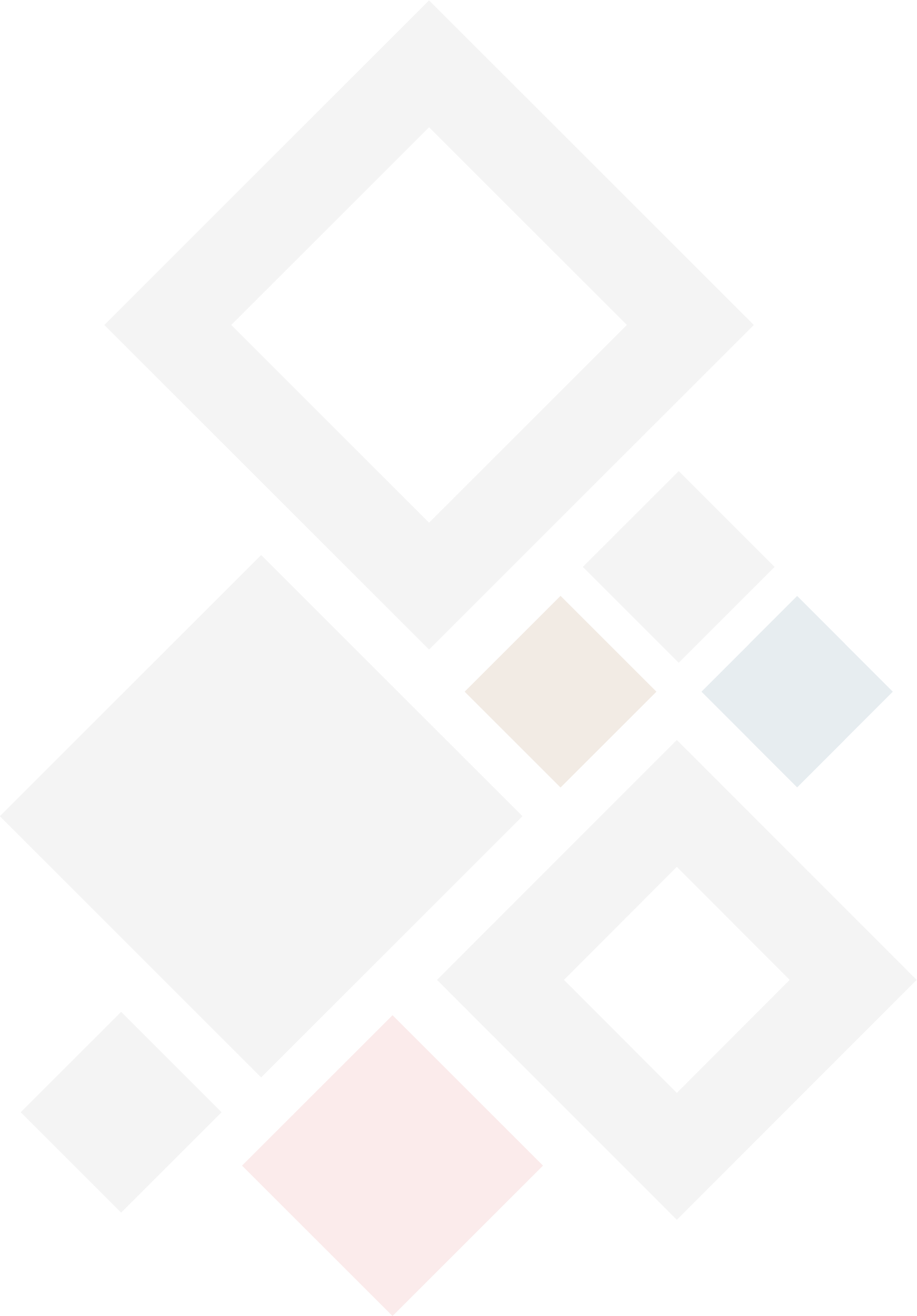 Разработка рекомендаций по отражению ключевой информации в бизнес-плане проекта, подготовке обоснований и подтверждений
Анализ целей и содержания проекта на основе предоставленной документации, помощь в формировании структуры документации, выявлении рисков и способов их нивелирования
Обсуждение проекта с потенциальными кредиторами, выявление вопросов к проекту, выработка и согласование единых условий сделки
Рассмотрение проекта для предоставления гарантии Корпорации МСП и/или поручительства РГО по кредиту
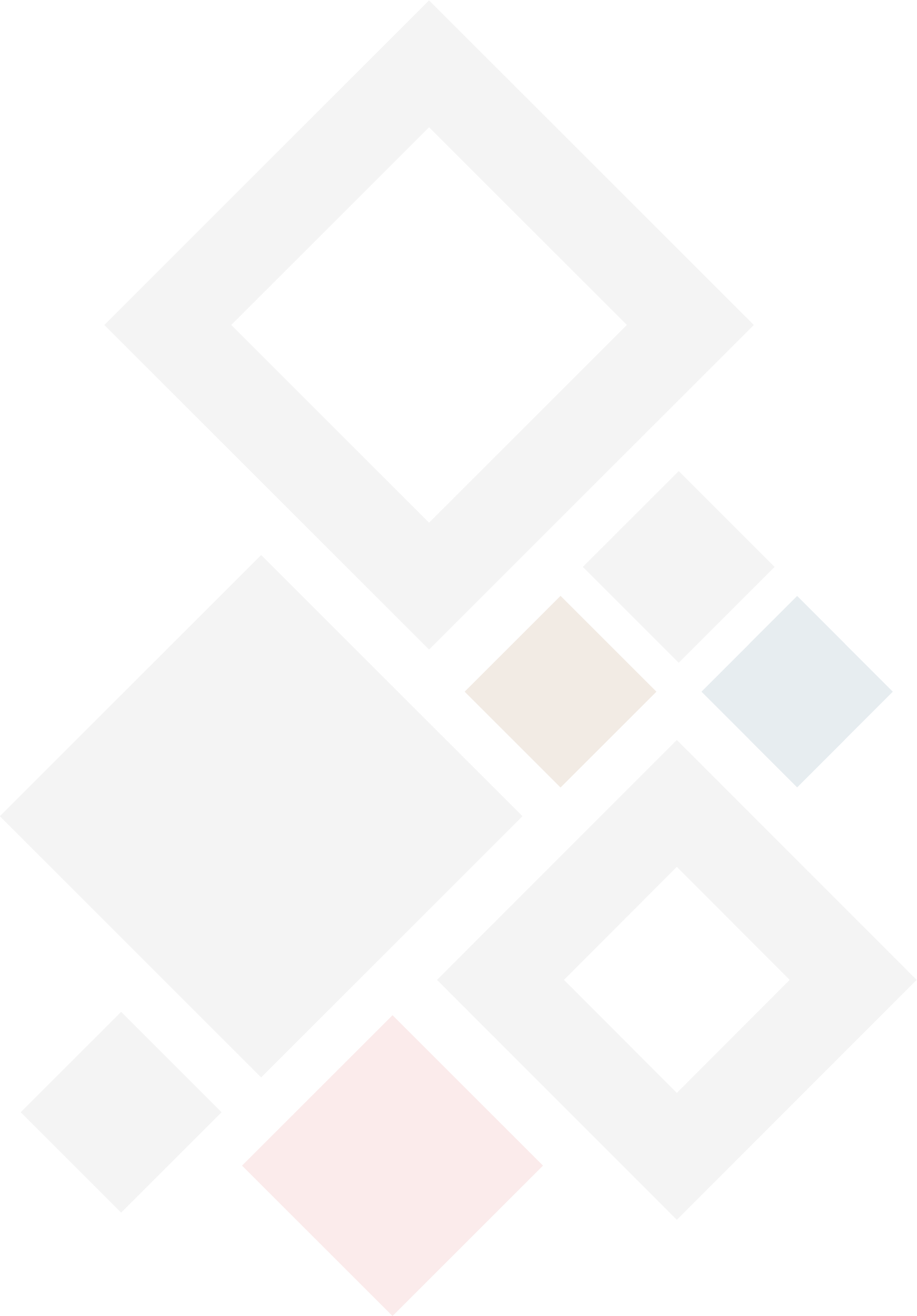 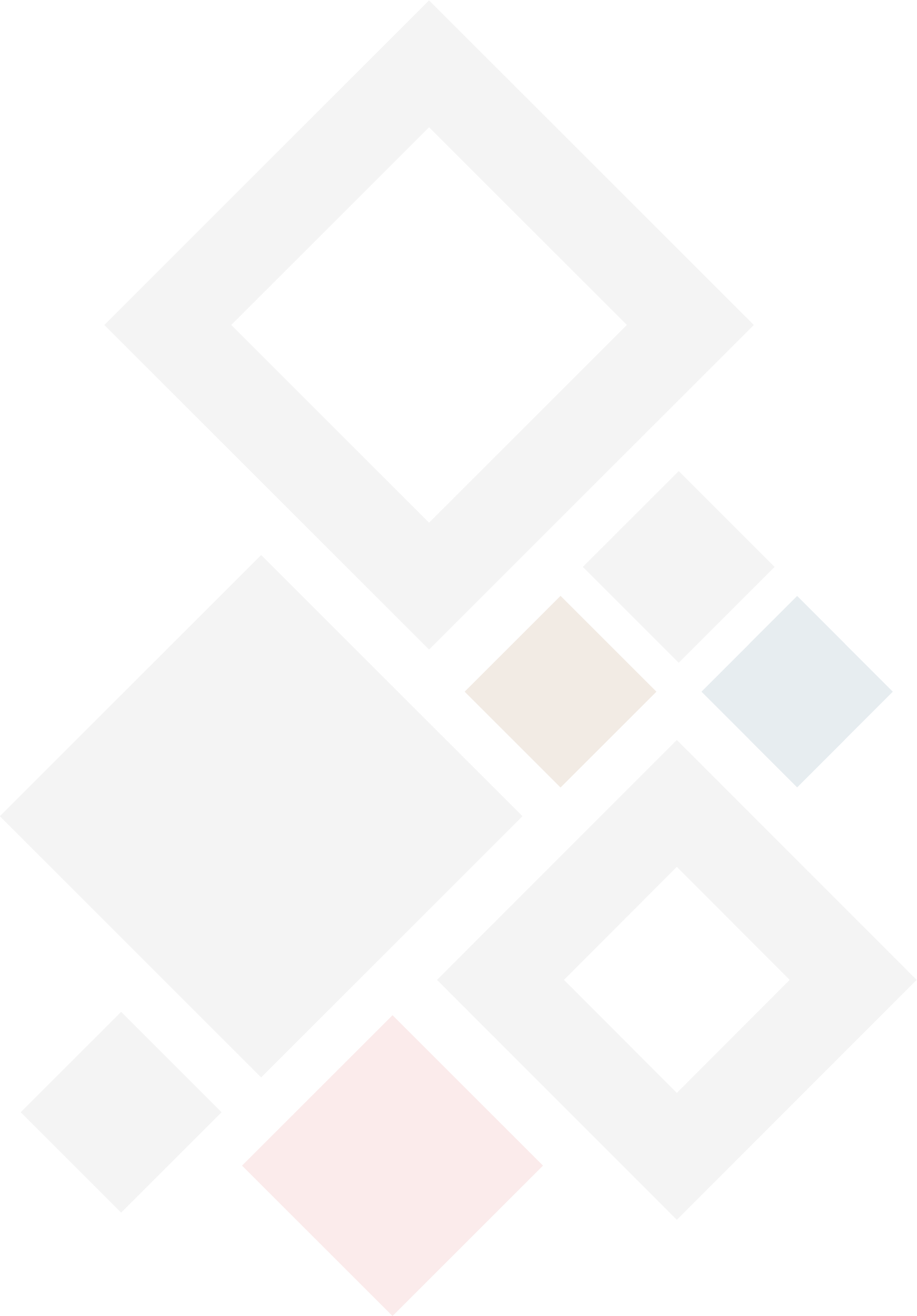 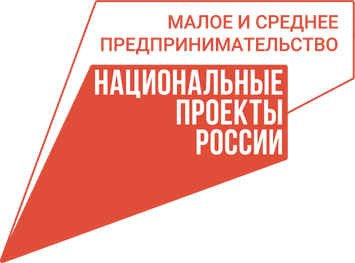 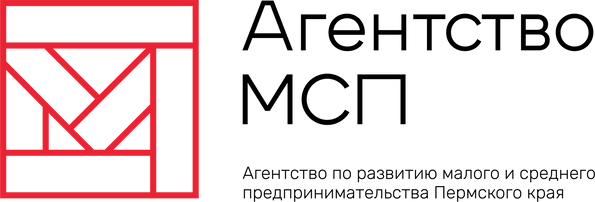 Контактная информация
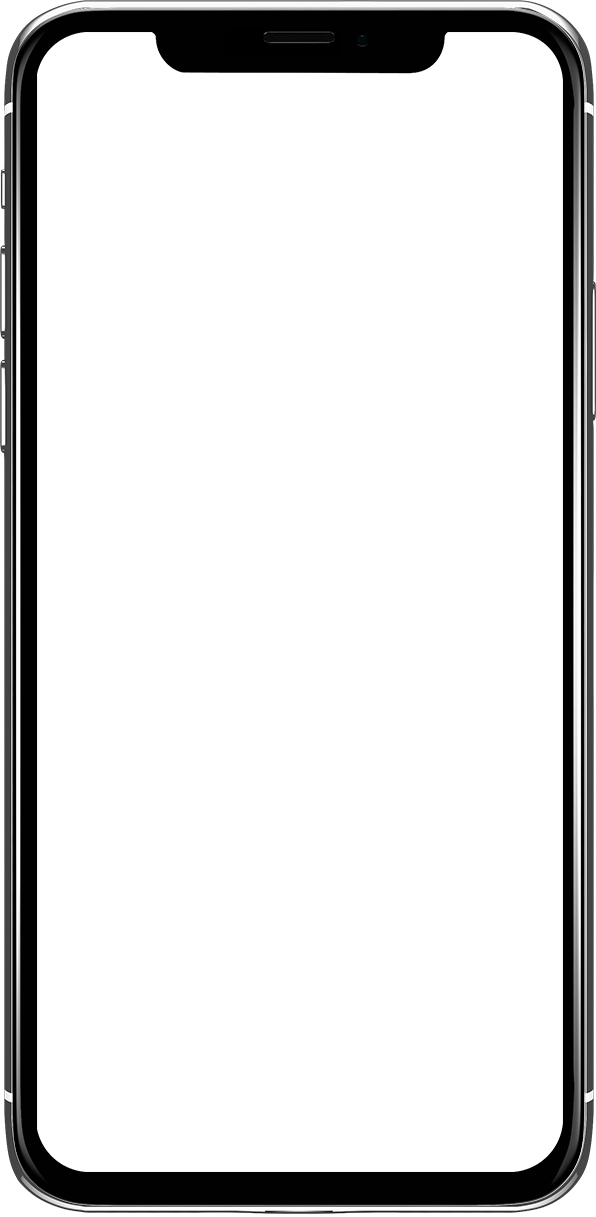 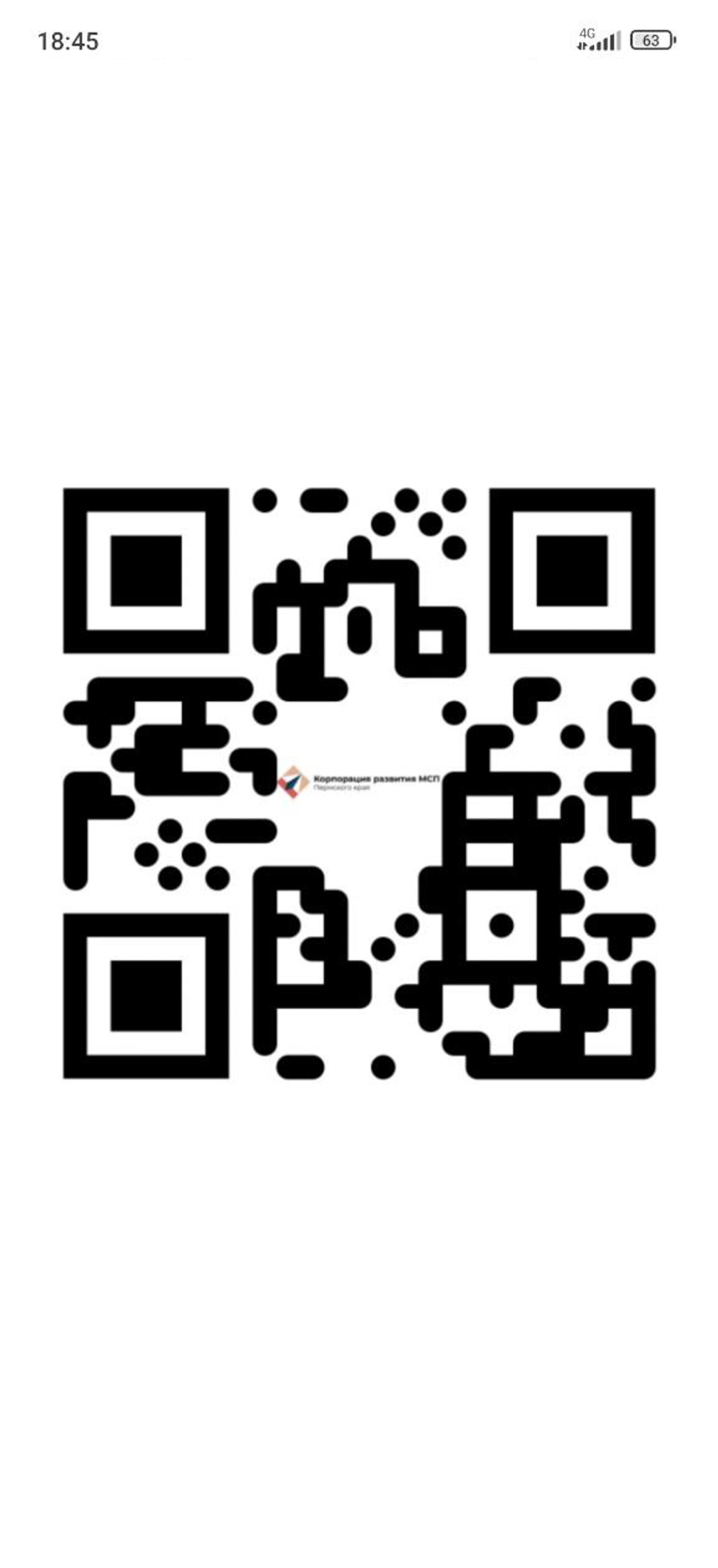 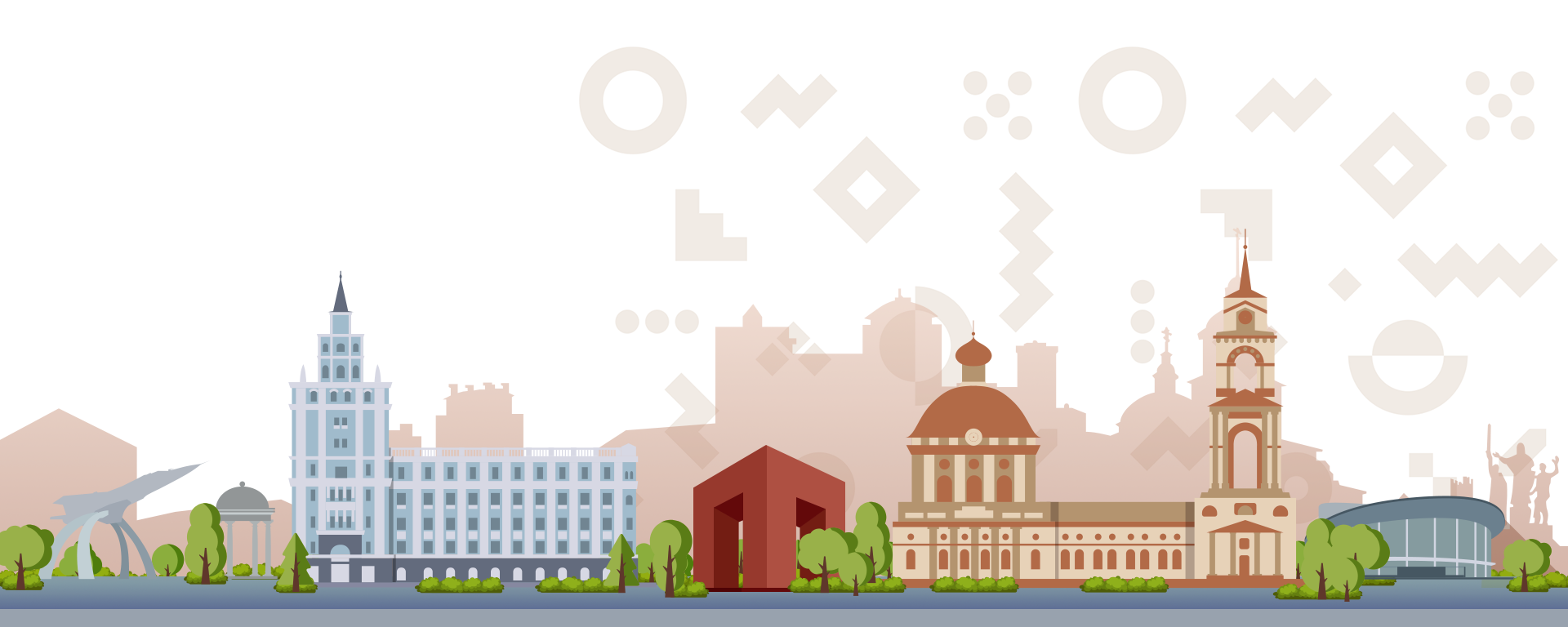 Возможность подачи online заявки: http://pgf-perm.ru
Центр «Мой Бизнес» г. Пермь, ул. Ленина, 68
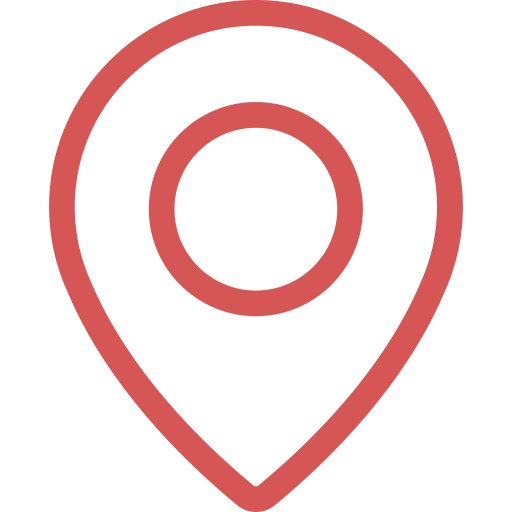 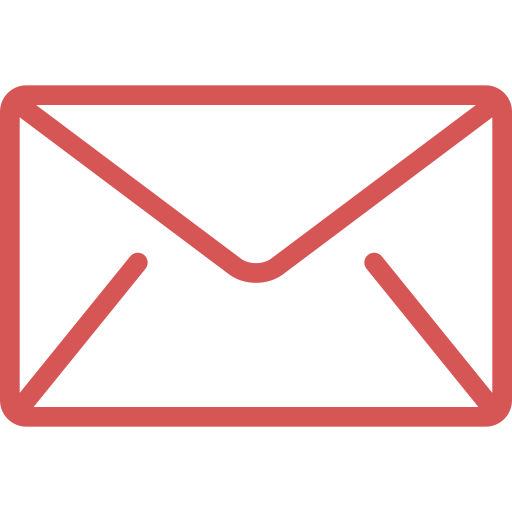 info@pgf-perm.ru
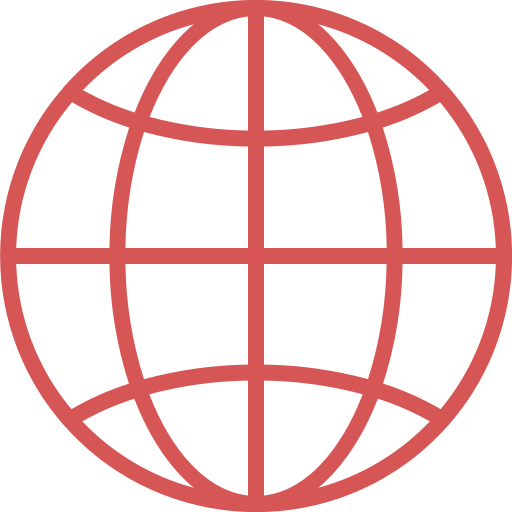 www.pgf-perm.ru
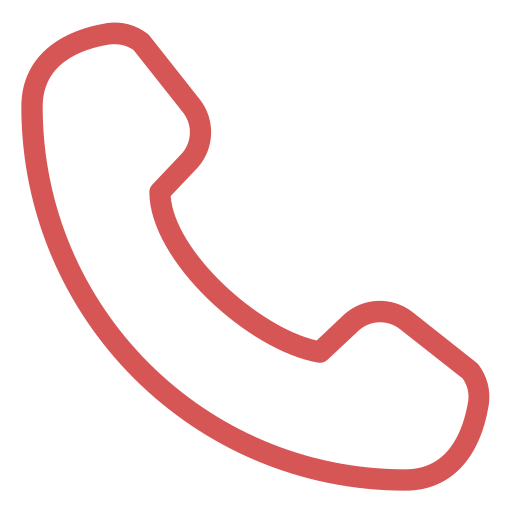 +7 (342) 206-68-00